Depressão:como identificar e tratar
Fraiburgo
2017
Dra. Ana Marlene Gorz Reinhard
Neurologista
Depressão
Depressão pode ser definida como um transtorno mental que altera de modo significativo o HUMOR (estado de ânimo) de seus portadores.
É reconhecida como doença orgânica desde Hipócrates 400 anos A.C., o pai da medicina ocidental, que a denominou de  MELANCOLIA.
Depressão
É uma Doença,  muitas vezes não reconhecida pela sociedade (pela Igreja???)
A “culpa” é daquele que dela sofre? é falta de fé? e de pouca oração?
A vítima da depressão não perde a razão, mas a alegria e a energia para a vida
Isso pode se tornar  numa tragédia e pode levar ao suicídio!!!
Depressão
Causas:
Biológicas
 Genéticas
 Psicológicas e/ou ambientais
Depressão
Causas Biológicas
Nos circuitos neuronais, para haver as sinapses entre os neurônios, temos NEUROTRANSMISSORES: Noradrenalina, Serotonina e Dopamina. 
Mudanças em seus níveis no cérebro causam alterações:
nas emoções (tristeza, apatia) 
nos impulsos físicos (apetite, sono, sexualidade), 
na nossa reação ao estresse (físico e emocional), 
sensação de prazer imediato, 
capacidade atentiva e concentração
disposição física geral.
Depressão
Fatores genéticos da depressão:
Transmissão por genes de parentes próximos e distantes
Vários genes em conjunto transmitem a vulnerabilidade para ter a doença
 Em 70%  dos casos, sempre associados com outros fatores psicológicos e ambientais.
Depressão
Fatores psicológicos e/ou ambientais
 Estresse agudo e crônico
Personalidade = Temperamento (genética) + caráter (aprendizado, hábitos e experiências), afetando pessoas: 
que se cobram demais 
pessimistas 
que necessitam ter o controle sobre tudo 
as que não tem um sentido maior na vida (falta Deus??)
Epidemiologia da Depressão
Problema de saúde pública: até 2020 será a segunda causa para incapacidade.
Prevalência: em torno de 4- 7% no Brasil e nos Estados Unidos; levando em conta casos mais leves também, pode chegar a 25%.
Incidência: de 2 mulheres para cada homem. Mais frequente entre 25 e 44 anos de idade
Uma em cada  20 pessoas  será atingida por um episódio depressivo durante o curso da vida; 1 em cada 50 casos diagnosticados precisará de internação e 15% dos  deprimidos graves cometerão suicídio.
Recaídas: 50% após o primeiro episódio, 70% após o segundo episódio.
Sem tratamento adequado a duração dos episódios aumenta: 6 a 18 meses.
DepressãoDiagnóstico clínico
Sintomas:
Sentimento de tristeza e pesar
Perda de interesses em atividades previamente  consideradas agradáveis

Um ou ambos os sintomas presentes, com duração de no mínimo 2 semanas, 
com pelo menos 4 dos seguintes sintomas também presentes:
Depressão – diagnóstico clínico
Sintomas (continuação)
Alteração do sono( insônia ou excesso de sono)
Perda ou aumento de peso ( ambos de modo significante)
Pessimismo obsessivo relacionado a acontecimentos negativos pessoais ou a familiares, o que configura o estado de humor pessimista
Sentimentos de desesperança e impotência
Labilidade emocional (choro fácil)
Depressão – diagnóstico clínico
Sintomas (continuação)
Atividade motora mais lenta ou mais agitada
Perda de energia e muito cansaço
Estado emocional de apatia ou intensa irritabilidade
Dificuldade de atenção, concentração e memorização
Perda da autoestima e sentimentos de culpa sem motivos aparentes
Redução ou perda do desejo sexual
Pensamentos recorrentes de morte ou de suicídio
Depressão
Depressões podem ser leves, moderadas e graves
Episódicas: pós –luto, pós-traumáticas
Distimia = Depressão Crônica
Depressão relacionada à idade
Secundária a outras doenças clínicas: 
Parkinson, Hipotireoidismo, AIDS, Câncer, Doenças crônicas (auto -imunes ), Dor crônica , etc.
Depressão - Riscos
Suicídio e tentativas :
Estima-se que 1 milhão de pessoas  no mundo morram desta forma por ano, 1 a cada 40 segundos; 1,4% do total de óbitos. 
75% ocorrem em países de renda média e baixa
Segundo a OMS só 28 países tem estratégia nacional de combate a este tipo de morte
Média global 11,4/100 mil habitantes, sendo 15/100 mil entre homens e 8 entre mulheres.
Para cada suicida, outros 20 tentaram... 1 tentativa a cada 2 segundos ao redor do mundo
Os números já ultrapassaram aos que vão a óbito por homicídios ou mortes em guerras e desastres naturais
Depressão - suicídio
Alguns mitos envolvendo o suicídio:
  Falar ou divulgar casos de suicídio pode incentivar a sua prática
  Pessoas que ameaçam se matar não o farão de fato
  Quem quer se matar não avisa previamente
  Quem quer se matar mesmo vai se matar de qualquer forma
  Após a superação de uma situação difícil, o risco de suicídio termina
  Suicídios não podem ser prevenidos
   Toda pessoa que pensa em se matar sempre pensará dessa forma
Depressão..suicídio entre Pastores..
Motivos: 
depressão associada a esgotamento físico e emocional 
dificuldades ministeriais 
dinheiro ( falta  e/ou má administração)  
isolamento por falta de amigos
relacionamentos ilícitos
Depressão -Tratamento
Terapêutica medicamentosa
Psicoterapia
Aconselhamento cristão
Outras terapias biomédicas
Depressão
Tratamento medicamentoso:
Iniciado há cerca de 60 anos com antidepressivos e 
há 30 anos com as “pílulas da felicidade”
Inibidores Seletivos de Recaptação da Serotonina, Noradrenalina, Dopamina; 
medicações com outros efeitos sobre sono, melhora do humor e das compulsões; 
sedativos, 
estabilizadores de humor, 
ansiolíticos e antipsicóticos
Depressão
Tratamento Psicoterápico
Aconselhamento Cristão

Outros tratamentos: 
Estimulação Magnética Transcraniana
Eletroconvulsoterapia
Depressão...e qual é o papel da Igreja?
Identificar as pessoas que sofrem: 
com a doença, 
com o estigma dela, 
com a vergonha, a fraqueza e 
a culpa  do próprio tratamento.

Suporte pessoal: 
ouvir
estar presente
acompanhar e orientar quanto a: (alimentação, sono, trabalho, atividade física)
abstinência alcoólica/drogas
Cuidar da família e orientá-la
Trazer a pessoa ao convívio da Igreja, aos cultos e outros grupos
Orar com ela e ler a Palavra
Trazer mais informações sobre a doença (literatura e palestras)
DepressãoSuicídio- ajuda
ONDE BUSCAR AJUDA:
CENTRO DE VALORIZAÇÃO DA VIDA
Oferece ajuda por telefone, chat, skype, email e presencialmente
Telefones 141 (24 horas, para todo o país, pago) e 188 (gratuito, apenas para o RS)
www.cvv.org.br
facebook.com/cvv141
Cartilha Suicídio - Informando para prevenir (Produzida pela Associação Brasileira de Psiquiatria e do Conselho Federal de Medicina. Disponível no site do CVV, na aba Conheça Mais ou em zhora.co/cartilha-prevenir)
SITES COM ORIENTAÇÃO
Setembro Amarelo
Movimento Conte Comigo
Associação Brasileira de Estudos e Prevenção ao Suicídio
DepressãoSuicídio-reflexão
“O Suicídio precisa ser debatido. No silêncio ele cresce.”
A melhor forma de entender o Suicídio não é estudar o cérebro, e sim, as emoções. 
As perguntas a fazer são: “onde dói?” e “como posso ajudar?”
DepressãoRecomendações aos Pastores
Sites recomendados (em inglês):
8 maneiras em que Pastores machucam os depressivos com seus sermões   (8 ways Preachers harm the Depressed with their preaching)
7 maneiras que o Senhor usa a Depressão na vida de um Pastor      (7 ways the Lord uses Depression in the life of a Minister)

A GRAÇA é para todos: Mateus 11: 28-30 !
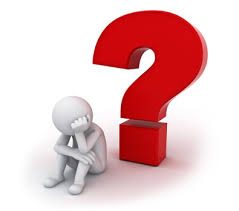 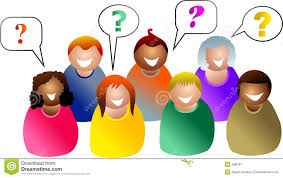